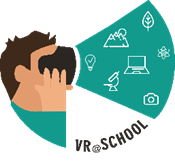 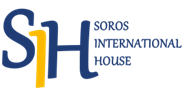 Virtuali klasė: žingsnis iki realybėsProjekto „VR@School“ rezultatų pristatymas
Gileta Kierienė, SIH projektų koordinatorė
Vilniaus Karoliniškių gimnazija
2021 m. birželio 16 d.
2018-1-RO01-KA201-04941
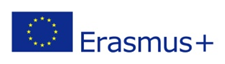 VR@School: ateities mokyklos, naudojančios virtualios ir papildytos realybės galimybes ugdymui(-si) klasėse
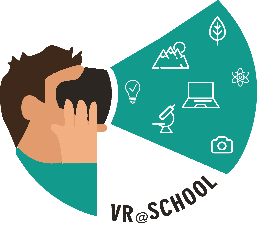 Erasmus+ bendrojo ugdymo strateginė partnerystė
Laikotarpis: 2018-08-01 – 2021-08-28

Partneriai:
P1: Liceul Teoretic de Informatică "Grigore Moisil", Jasai (Rumunija) – www.liis.ro 
P2: Fundația EuroEd, Jasai (Rumunija) – www.euroed.ro   
P3: Make up your business, Jasai (Rumunija) – www.makeupyourbusiness.com   
P4: Pixel Associazione, Florencija (Italija) – www.pixel-online.net  
P5: CIPAT, Florencija (Italija) – www.cipat.it  
P6: Instituto Politécnico de Bragança, Bragansa (Portugalija) – www.ipb.pt 
P7: Soros International House, Vilnius (Lietuva) – www.sih.lt   
P8: Vilniaus Karoliniškių gimnazija, Vilnius (Lietuva) – www.vkg.vilnius.lm.lt
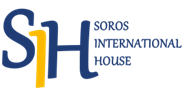 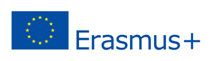 [Speaker Notes: Koordinatorius - Grigore Moisil teorinės informatijos licėjus, Jasai, Rumunija
3 institucijos iš Rumunijos, 2 asociacijos iš Italijos, Politechninkos institutas iš Portugalijos ir mes 2 iš Letuvos]
VR@School: projektu siekiame
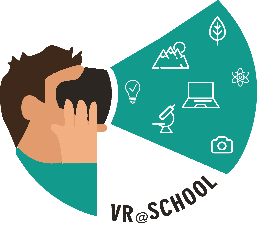 Skatinti mokytojus naudotis naujausiomis technologijomis ir internetiniais mokymo ištekliais;
Padėti mokytojams išmokti naudotis virtualios ir papildytos realybės galimybėmis;
Sukurti STEM mokslų VR pamokų planus;
Padėti mokyklų vadovams ir mokytojams įrengti mokyklose VR laboratorijas.
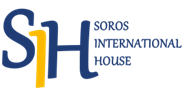 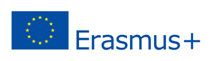 VR@School: projekto rezultatai ir produktai
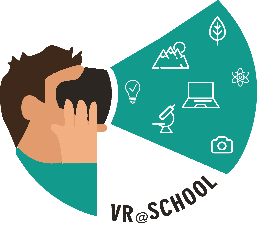 Teach@School virtuali biblioteka
Virtualios realybės gidas mokytojams
VR mokymo ištekliai STEM mokslų ir tarpdisciplininio ugdymo pamokoms
Tarptautiniai mokymai mokytojams ir mokymų vadovams
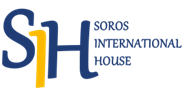 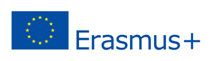 Teach@School virtuali biblioteka
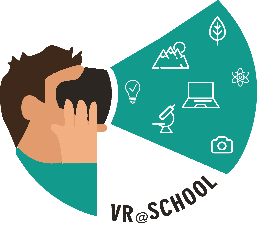 Atvirų internetinių mokymo išteklių pamokoms katalogas:
40 mokymo priemonių
40 pamokų planų
https://www.vr-school.eu/lectii
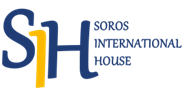 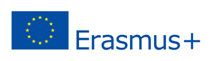 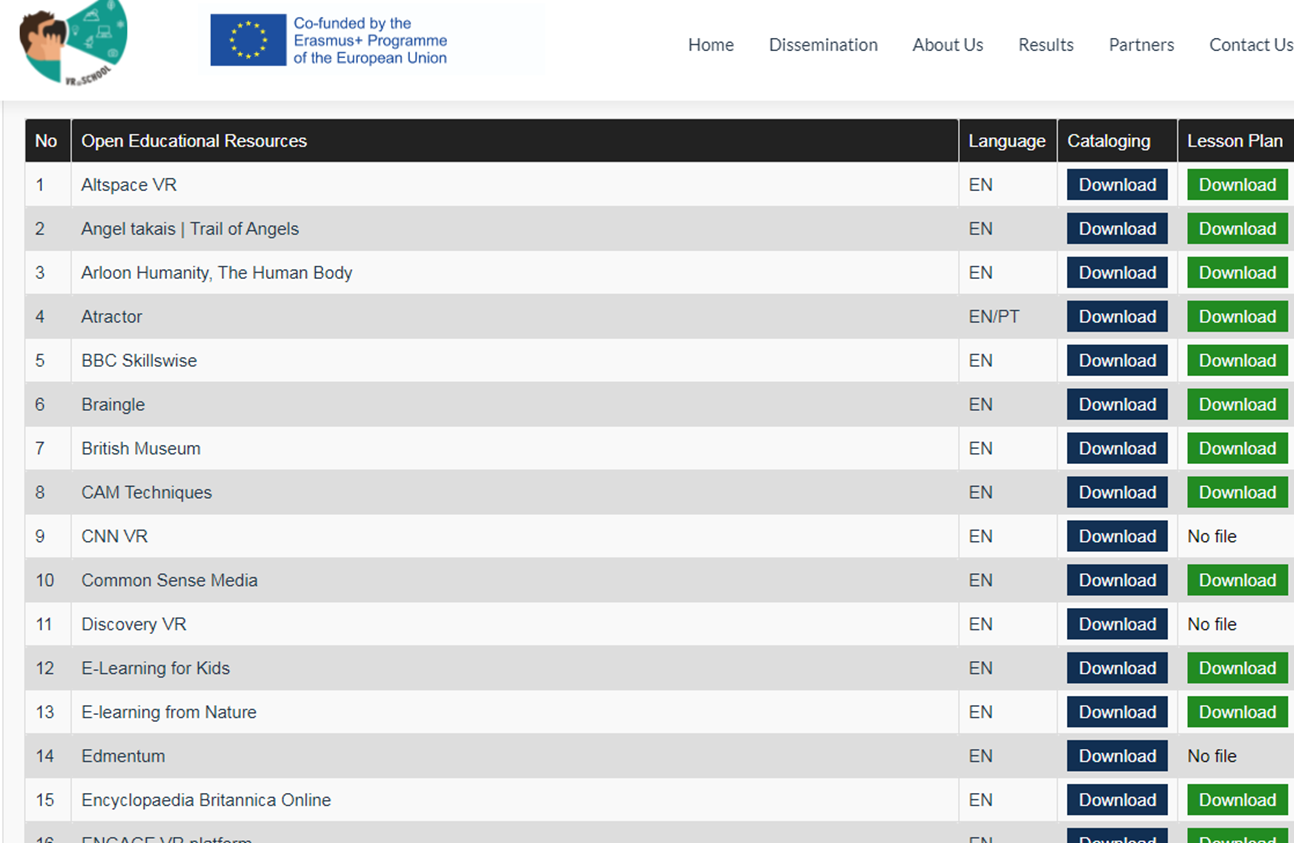 VR@School: VR gidas mokytojams
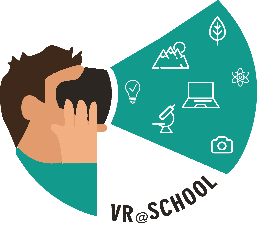 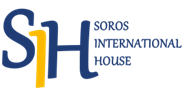 1 modulis: Technologinė evoliucija klasėse
2 modulis: Mokymosi aplinkos
3 modulis: Virtualios realybės mokymosi aplinka 
4 modulis: Nauda mokiniams ir mokytojams
5 modulis: Virtualia realybe sustiprintas mokymosi procesas
6 modulis: Pasiruošimas VR pamokai ir jos organizavimas 
Nuoroda parsisiųsti: https://vr-school.eu/io2 
Video prezentacija anglų k. https://youtu.be/2rpj__sATiI
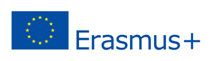 VR@School: VR mokymo ištekliai STEM mokslų ir tarpdisciplininio ugdymo pamokoms
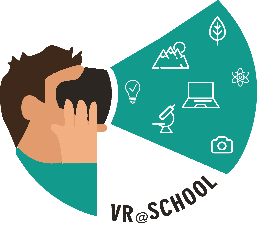 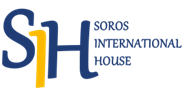 Projekto metu sukurti VR ištekliai ir parengti pamokų planai:
Virš 30 VR video 
47 pamokų planai anglų, lietuvių, italų, portugalų, rumunų kalbomis

Visi ištekliai bus prieinami projekto svetainėje: 
https://vr-school.eu/post/vr-educational-resources-for-science-and-transdisciplinary-school-disciplines
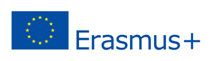 [Speaker Notes: Darbinė versija adresu https://eloquent-ramanujan-887aa5.netlify.app/]
VR@School: VR mokymo ištekliai STEM mokslų ir tarpdisciplininio ugdymo pamokoms
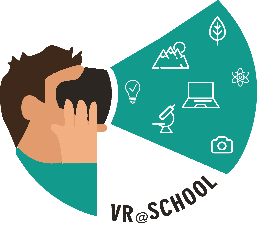 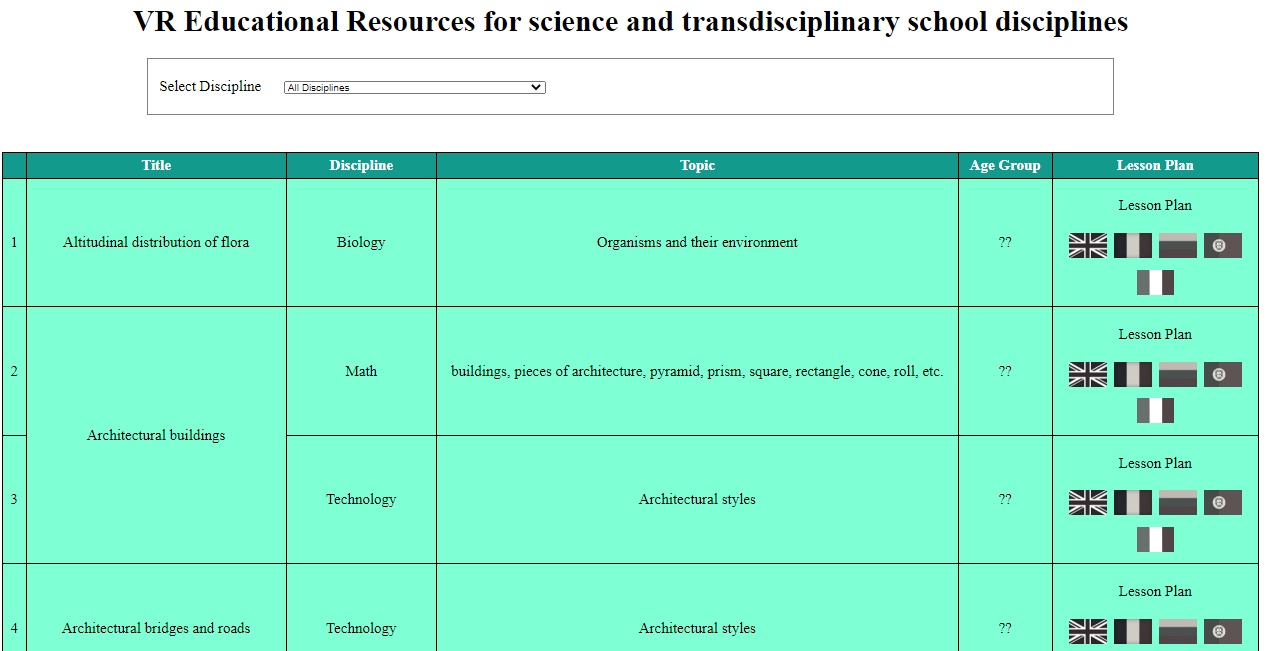 Projekto metu sukurti VR ištekliai ir parengti pamokų planai:
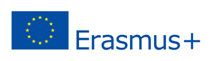 [Speaker Notes: https://eloquent-ramanujan-887aa5.netlify.app/ 
Taip atrodys bendras katalogas, kuriame bus galima atlikti išteklių paiešką pagal dalykus, pamokų pavadinimus, moksleivių amžiaus grupes, VR video pavadinimą.]
VR@School: VR mokymo išteklių pavyzdžiai
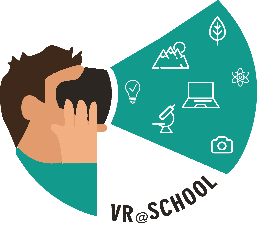 Leonardo da Vinčio išradimai. Save laikantis tiltas.
Technologijos 10-11 kl.
Pamokos planas 
VR video https://eloquent-ramanujan-887aa5.netlify.app/da-vinci.html
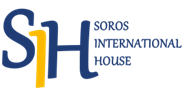 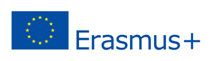 [Speaker Notes: https://eloquent-ramanujan-887aa5.netlify.app/da-vinci.html 
Plano autorius yra šioje salėje 
Išteklių galima peržiūrėti kompiuteriu, bet pilno vaizdo nematysime]
VR@School: VR mokymo išteklių pavyzdžiai
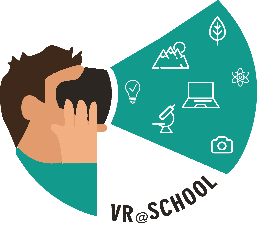 Fizinio aktyvumo reikšmė žmogaus sveikatai
Biologija  3 gimn. kl.
Pamokos planas 
VR video https://eloquent-ramanujan-887aa5.netlify.app/biology.html
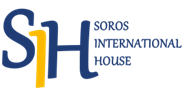 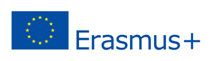 [Speaker Notes: https://eloquent-ramanujan-887aa5.netlify.app/biology.html
Plano autorius yra šioje salėje ]
VR@School: VR mokymo išteklių pavyzdžiai
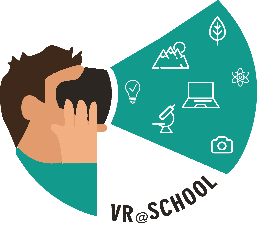 Taisyklingoji piramidė
Matematika 9 kl.
Pamokos planas 
VR video https://eloquent-ramanujan-887aa5.netlify.app/math.html
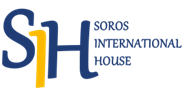 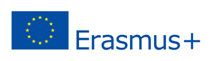 [Speaker Notes: https://eloquent-ramanujan-887aa5.netlify.app/math.html 
Plano autorius yra šioje salėje ]
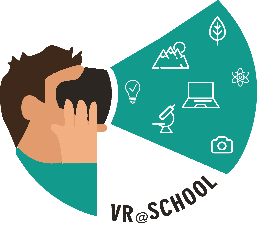 VR@School: artimiausios veiklos
Tarptautiniai nuotoliniai mokymai mokytojams ir mokyklų vadovams: 
Kaip įdiegti VR laboratoriją jūsų mokykloje?

Data: birželio 28 d. – liepos 2 d.
Trukmė: po 2 val. kasdien
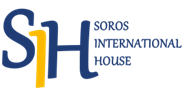 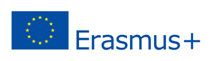 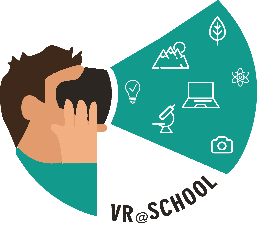 VR@School: naudingos nuorodos
Projekto interneto svetainė 
https://vr-school.eu/ 

Projekto Facebook puslapis
https://www.facebook.com/VRinSchool 

Projekto YouTube kanalas
https://www.youtube.com/channel/UCRu3bE9I9zu48Nl1vU982zQ
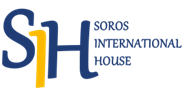 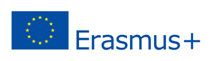